Characterizing, Modeling, and Benchmarking RocksDB Key-Value Workloads at Facebook
February 25–27, 2020
ROCKS DB
Derived from LevelDB
Alibaba/Yahoo/LinkedIn
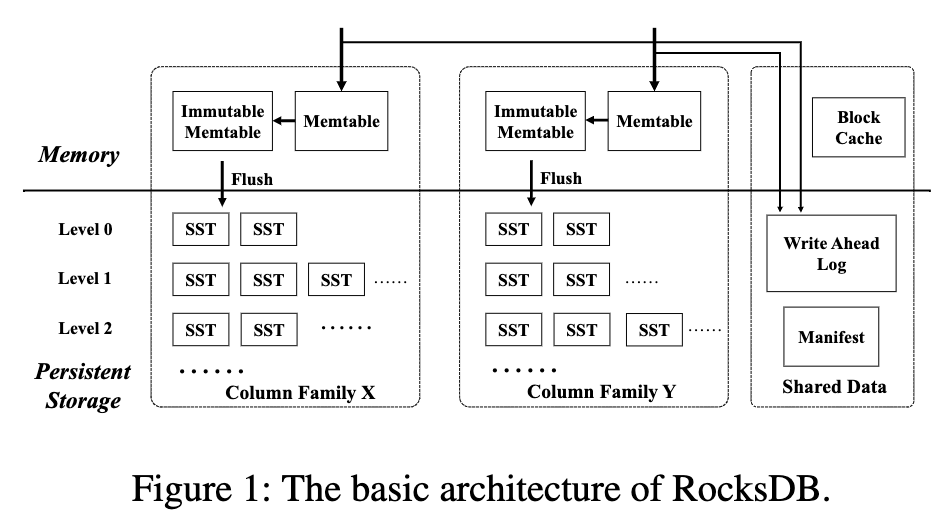 ROCKS DB at FACEBOOK
Zippy DB
UDB
UP2X
UDB
User layer query
10.2billion query/14days
SQL query -> RocksDB query
UDB
Metadata for photos, other objects
Mapped directly to RocksDB
420Million / day
Zippy DB
Used AI/ML 
Merge operation for updates
111Million / day
UP2X
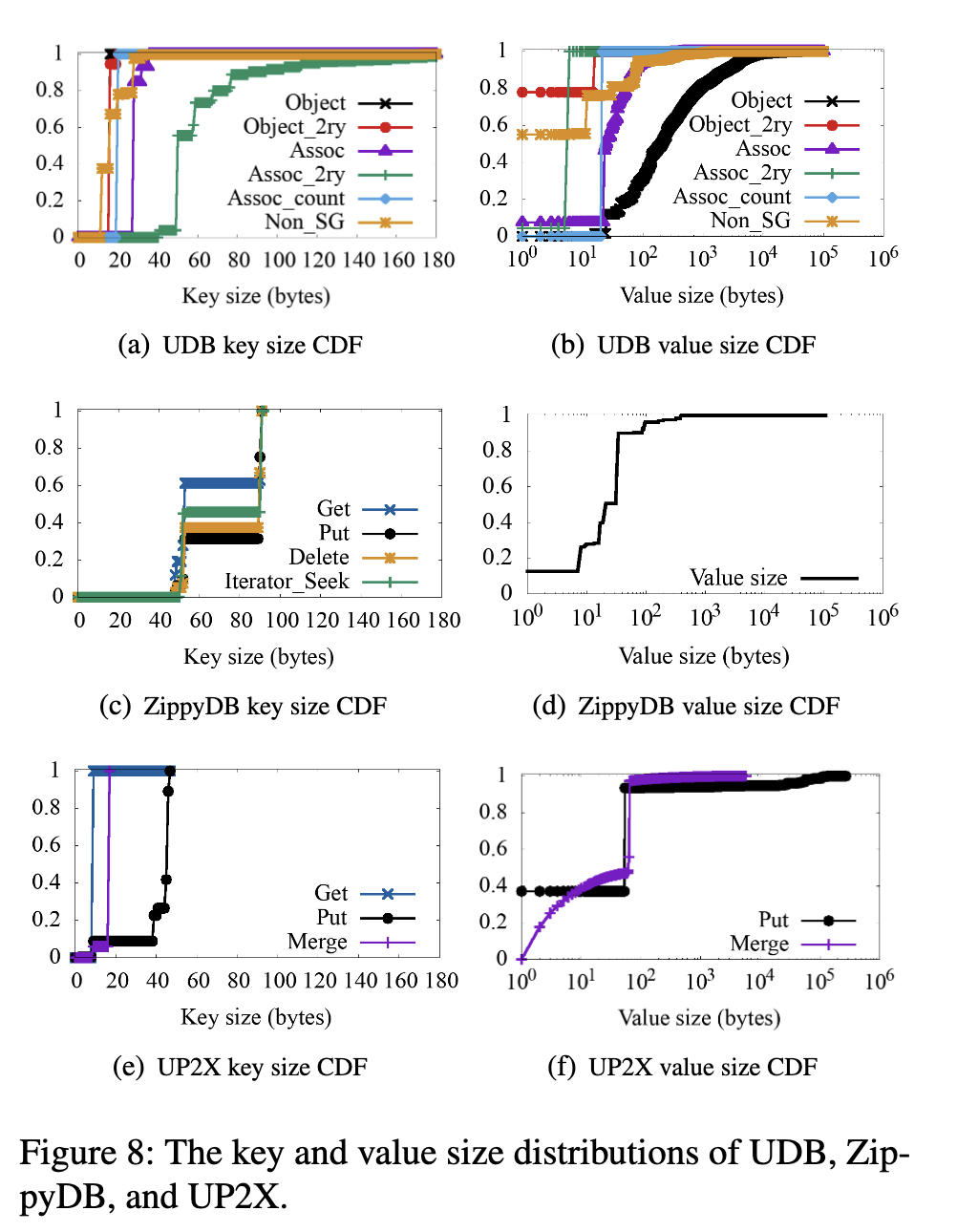 UDB
Zippy DB
UP2X
UDB
UP2X
Face
book
Zippy DB